Pollinators and Tubular Nesting Native Bees
Paul C Hay
University of Nebraska Lincoln
Extension Educator
Background: Pollinators
Honeybees pollinate $15 billion in crops/year (apples, cherries, berries, nuts etc.)*

75% of flowering plants need pollinators*

Pollinators are in decline worldwide, best data are for honeybees: 31% loss of hives each year between 2007-2012 in the US**. 

Commonly called "Colony Collapse Disorder" (CCD), appears to be due to multiple stressors (Varroa mites, Nosema and virus infection, moving hives, tobacco ringspot virus, pesticide exposure, etc)
*Status of pollinators in North America, National Research Council 
**vanEngelsdorp et al. PLosOne: 3:1-6 e4071.
[Speaker Notes: The larger than normal hive losses have abated and research is still identifying the complex of causal agents oc Colony Collapse Disorder.]
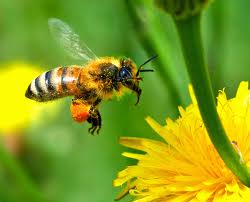 Honey Bee
[Speaker Notes: Honeybees collect both pollen on body hairs and legs barbs and nectar (sugar water) from the flower.]
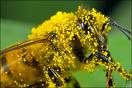 Honey Bee Loaded With Corn Pollen
[Speaker Notes: Honey bees forage in fields with just pollen sources like corn fields in pollinating season.]
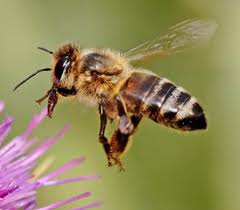 Honey Bee
[Speaker Notes: Bees are attracted to various flower colors and shapes.  Some pollinating insects are general feeders and some are very select.]
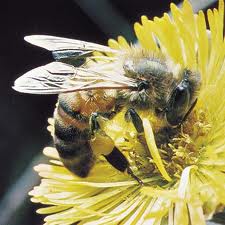 Honey Bee
[Speaker Notes: Honeybees will forage out over one mile in search of food sources.]
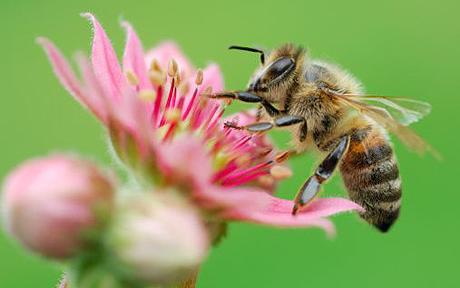 Honey Bee
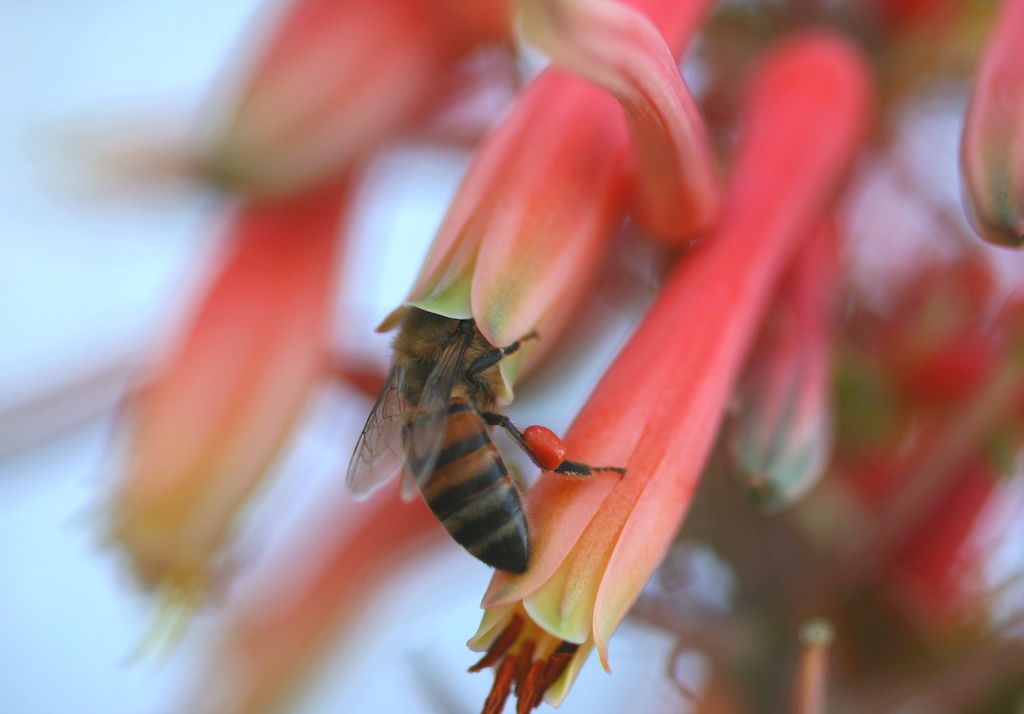 Honey Bee
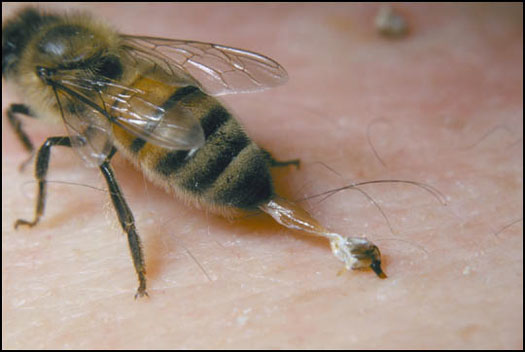 Honeybee Stings Kill The Bee
[Speaker Notes: When a honey bee stings you, remember, don’t slap it.  Slide your thumb nail across the skin breaking off the stinger and avoid forcing the bee venom into the skin.]
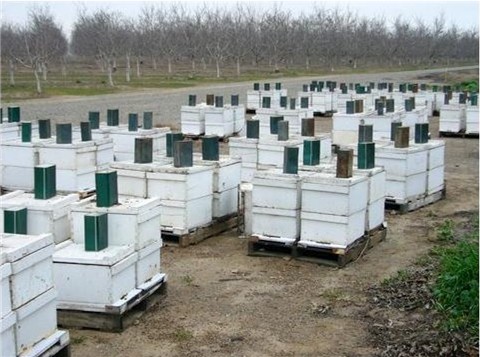 Honey Bee Hives
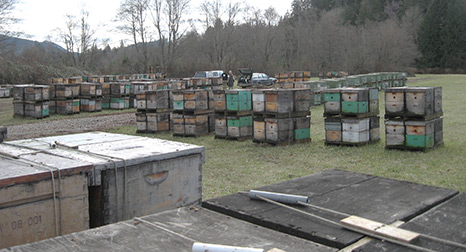 [Speaker Notes: Significant dollars for pollination services in almonds, apples, blueberry and other crops results in bees being moves across the country.  Generally raises more income than the honey.]
Frames in Super
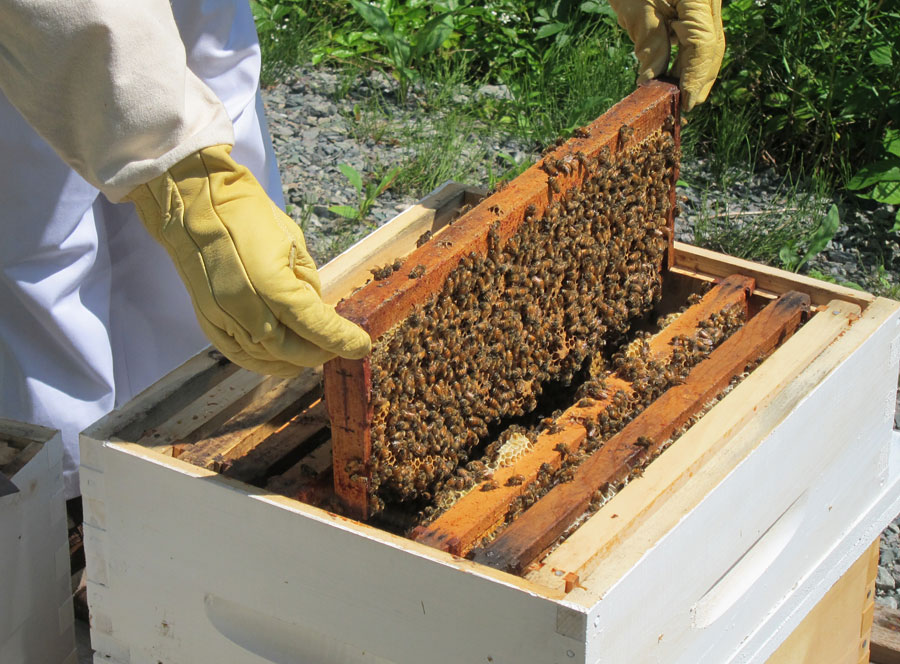 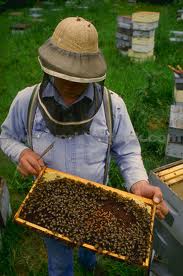 Examining a Brood Frame
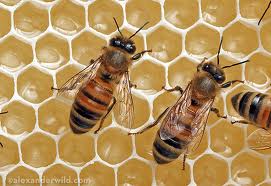 Honey Bee
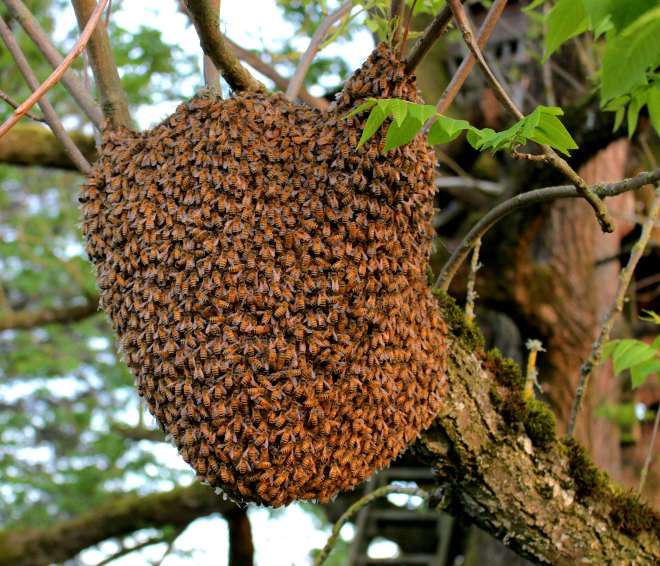 Honey
 Bee Swarm
[Speaker Notes: Strength of the hive and other factors can result in swarms on the move.  The queen in protected inside this mass of bees.  When in the open like this beekeepers have a fair chance of capturing the swarm.]
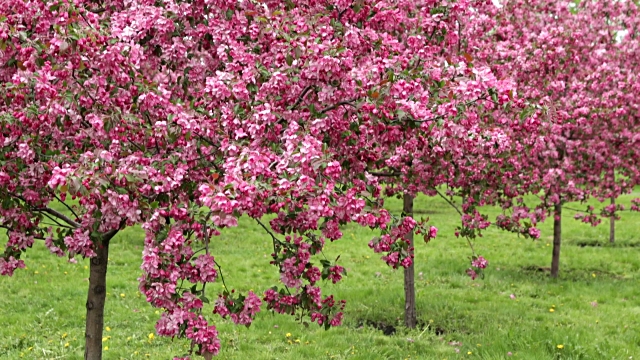 Apples Needing Pollination
[Speaker Notes: Apples in Michigan, New York, Pennsylvania, and Washington need pollination.]
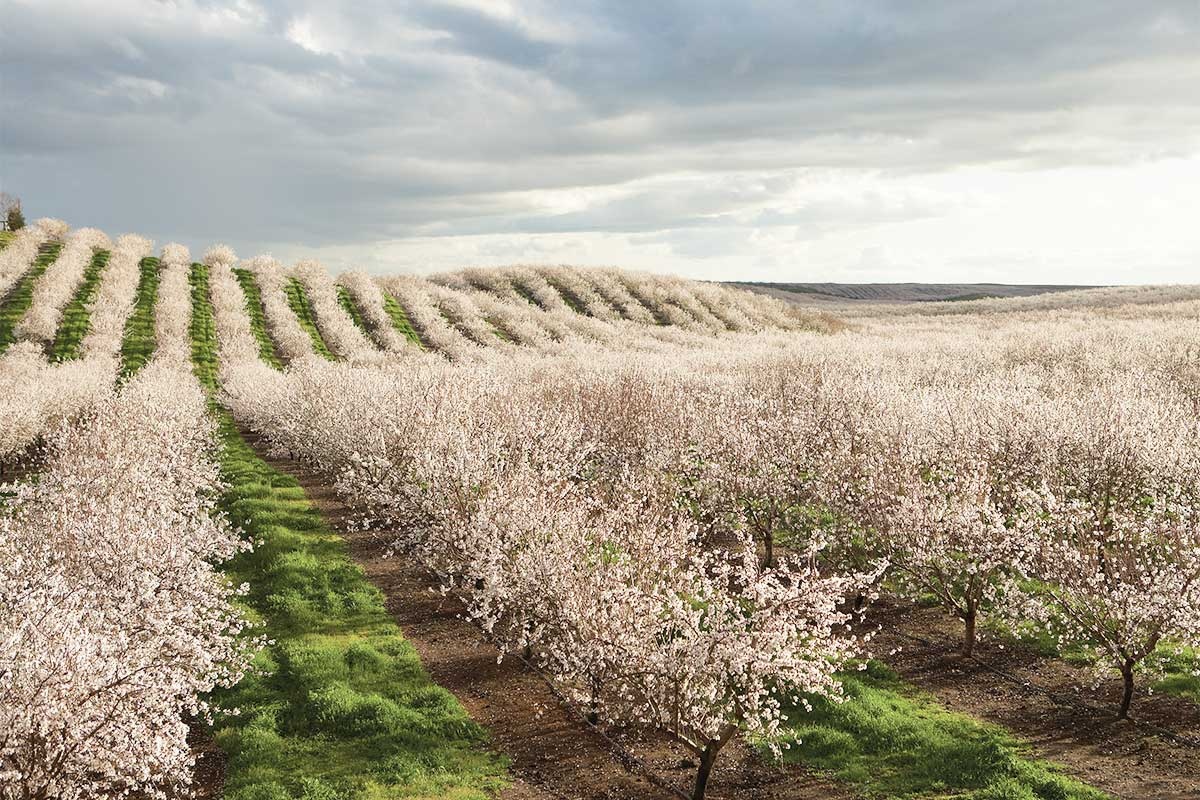 Almonds In Bloom
[Speaker Notes: Almonds in California]
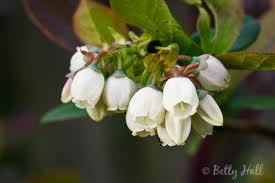 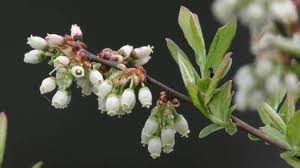 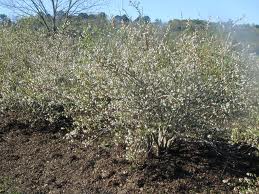 Blueberries In Bloom
[Speaker Notes: High Bush Blueberries in Michigan and Georgia]
Where/when do bees and treated field crops overlap?
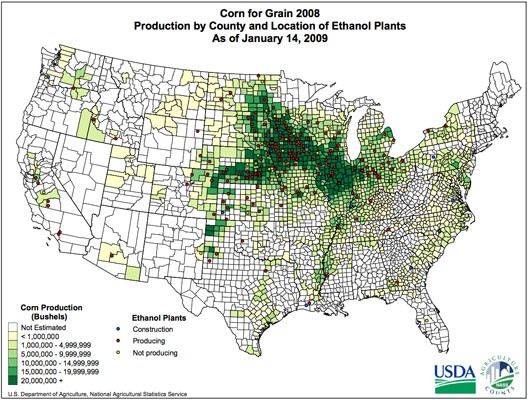 Many managed bees spend May through October in MN, ND, SD
[Speaker Notes: Hive off pollinating season location is in the upper Midwest.]
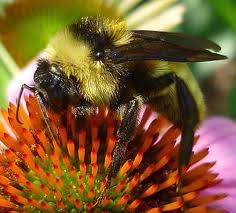 Bumblebee
[Speaker Notes: Most species of bumble bees in Nebraska are fairly docile and calm when left alone.  There is a small ground nesting type that is quite aggressive when disturbed by mowing or tillage.]
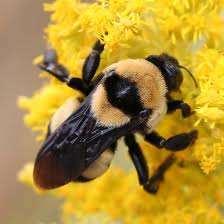 Bumblebee
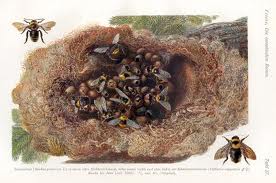 Bumblebee Nest
[Speaker Notes: Can be old mouse nest.]
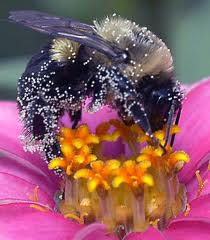 Bumblebee
With 
Predator
Mites
[Speaker Notes: Every insect has friends and enemies.]
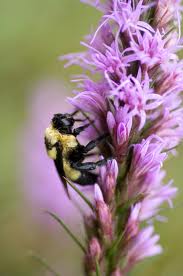 Bumblebee On Liatris
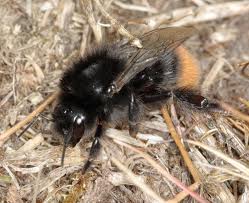 Bumblebee
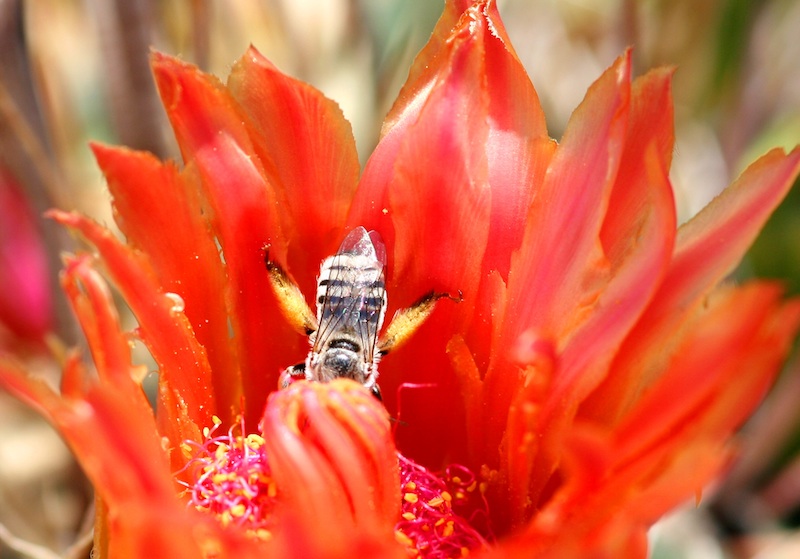 Cactus Bee
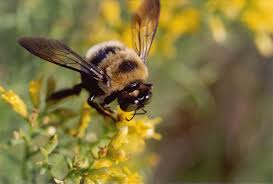 Carpenter Bee
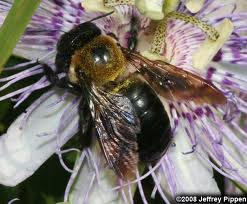 Carpenter Bee
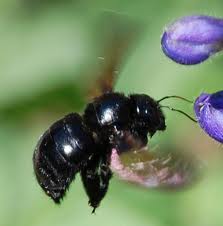 Carpenter Bee
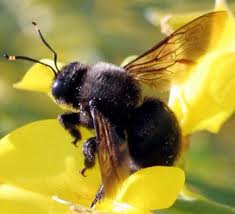 Carpenter Bee
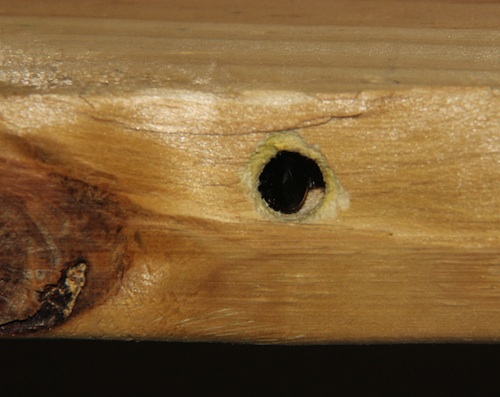 Carpenter Bee Rafter Damage
[Speaker Notes: Often get Extension calls about why rafters in open sheds have holes drilled in them.]
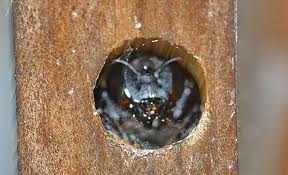 Carpenter Bee Emerging From Nest Hole Drilled Into Wood
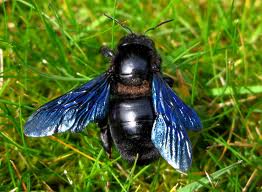 Carpenter Bee
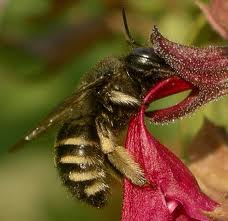 Carpenter Bee Foraging
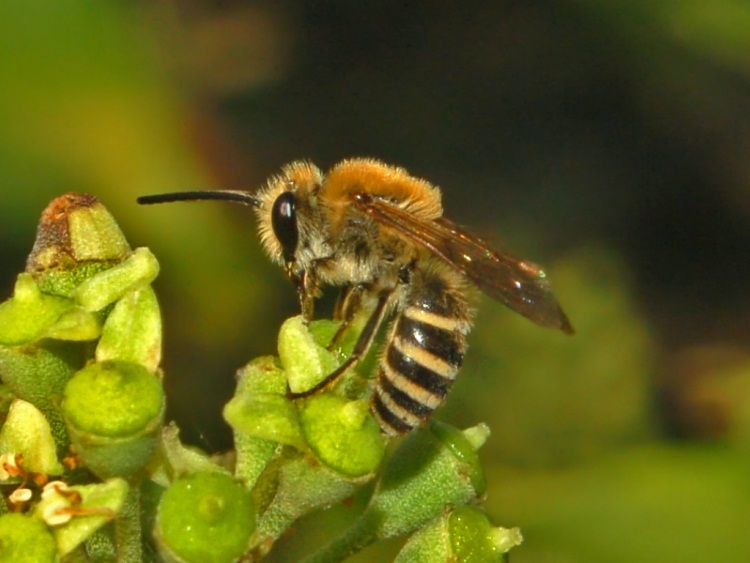 Diggerbee
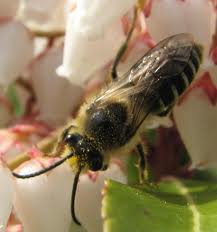 Diggerbee
[Speaker Notes: Ground nesting pollinator]
Digger Bee
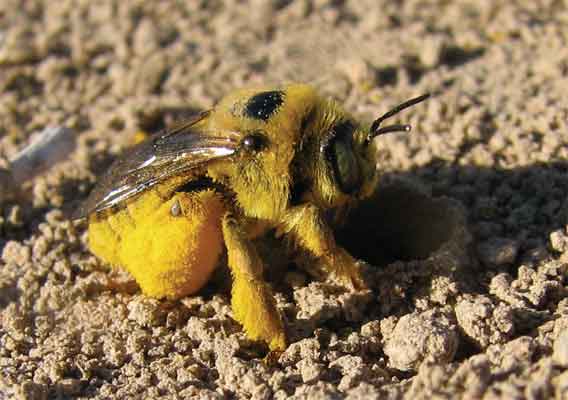 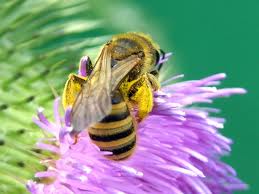 Diggerbee
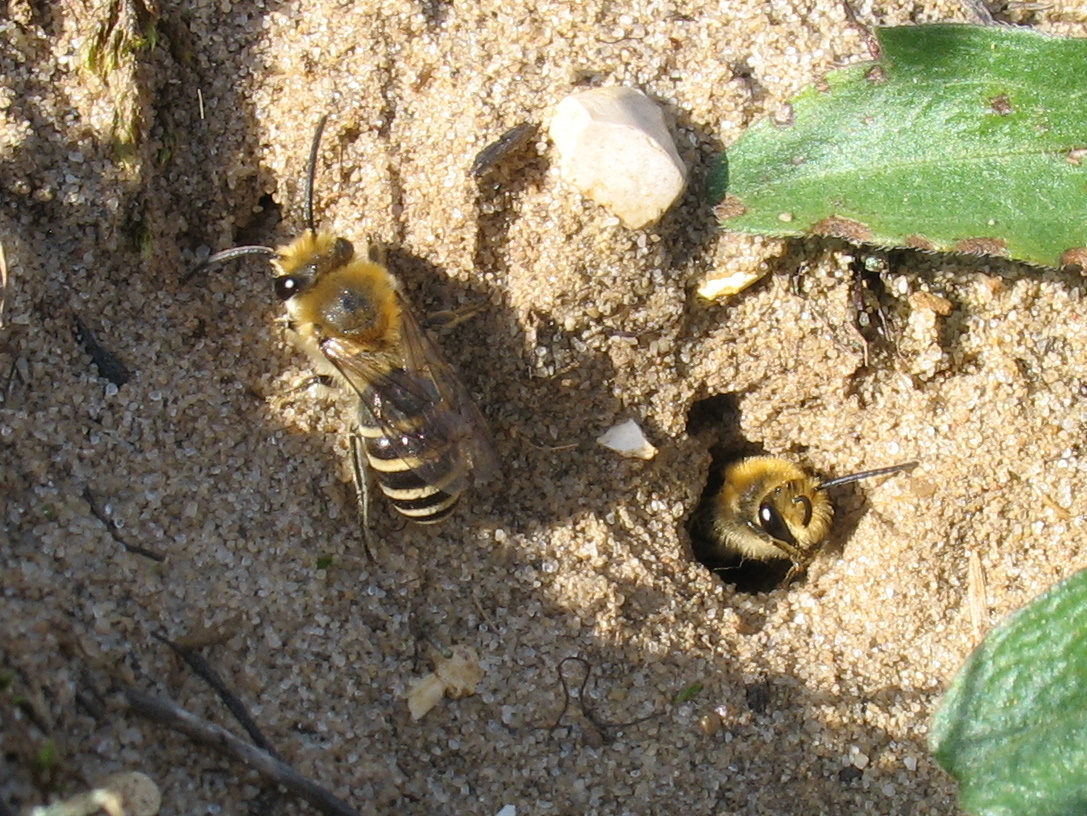 Diggerbee Nest
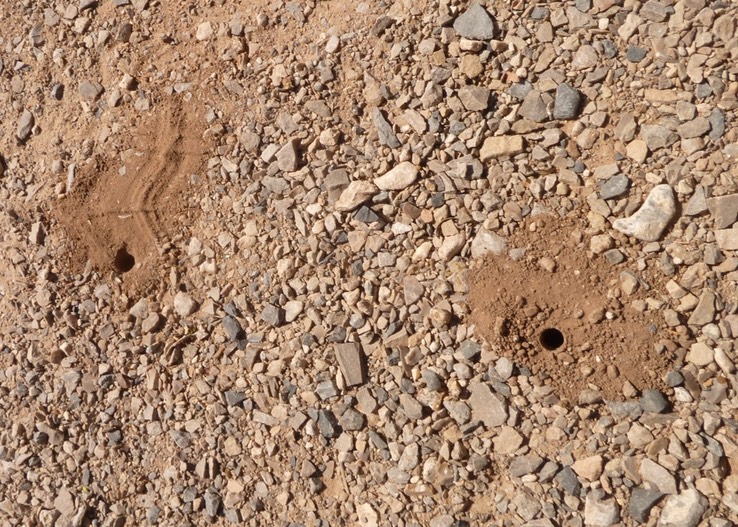 Diggerbee Nest
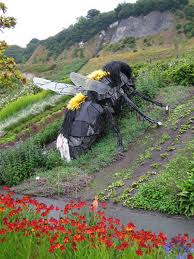 Giant Garden Bee
[Speaker Notes: Scary artwork]
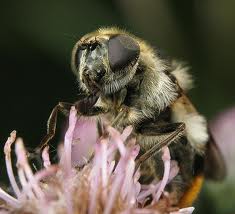 HoverFly
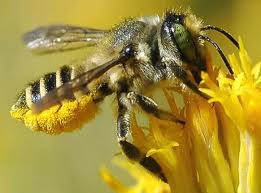 Leafcutter Bee
[Speaker Notes: Leafcutter bees are commercially used for alfalfa and other crops as pollinators.]
Leaf
Cutter
 Bee
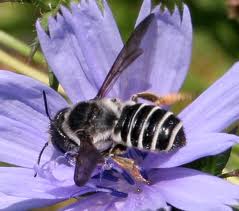 Leafcutter Bee
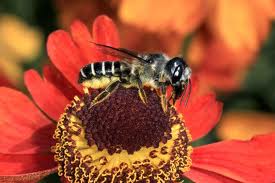 Assassin Bug Eating Leaf Cutter Bee
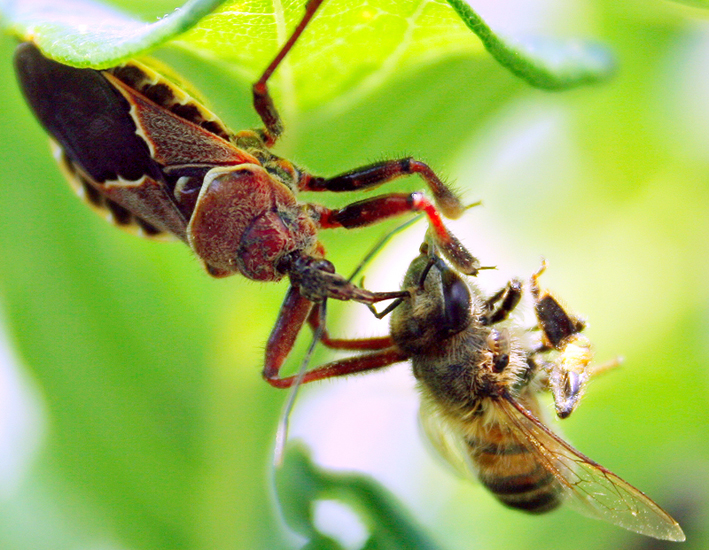 [Speaker Notes: Always an enemy.]
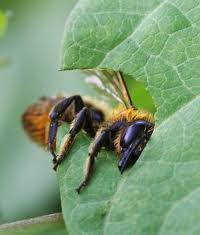 Leafcutter Bee Cutting Leaf Disc Out For Larvae To Feed On
[Speaker Notes: They cut out a leaf disc, pack it into a tubular hole, lay female eggs near the bottom of the hole and male eggs near the surface.  Males emerge first.]
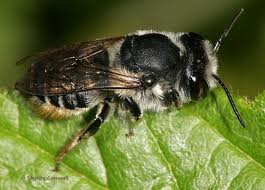 Leafcutter Bee
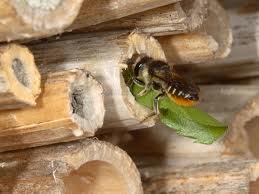 Leafcutter Bee Laying Eggs Between Leaf Layers
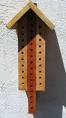 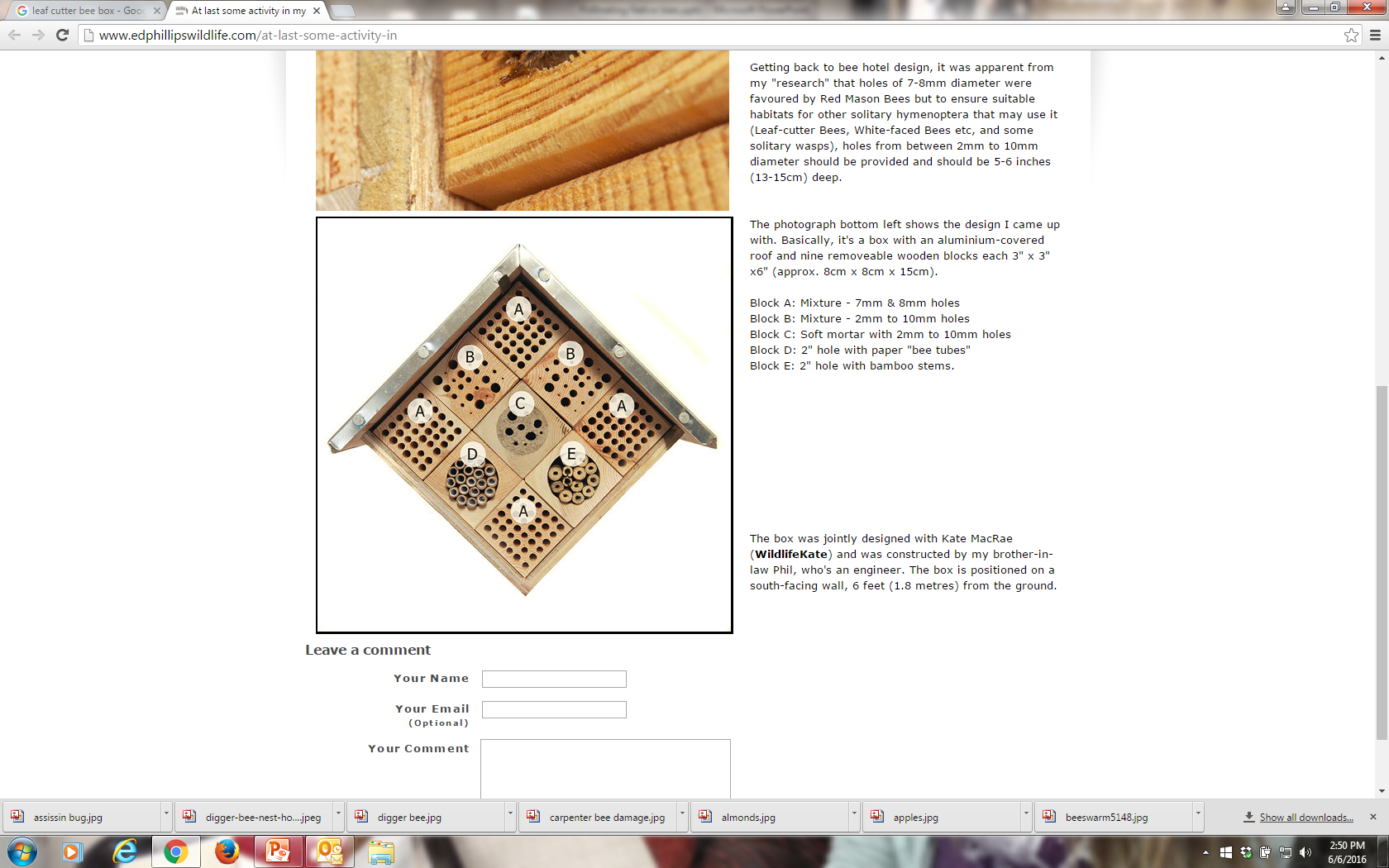 [Speaker Notes: Leefcutters generally use larger holes and sweat bee types the smaller holes.]
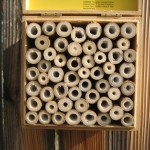 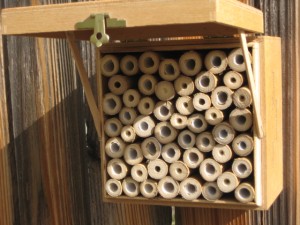 Tubular Bee Nesting Box With Replaceable Straws
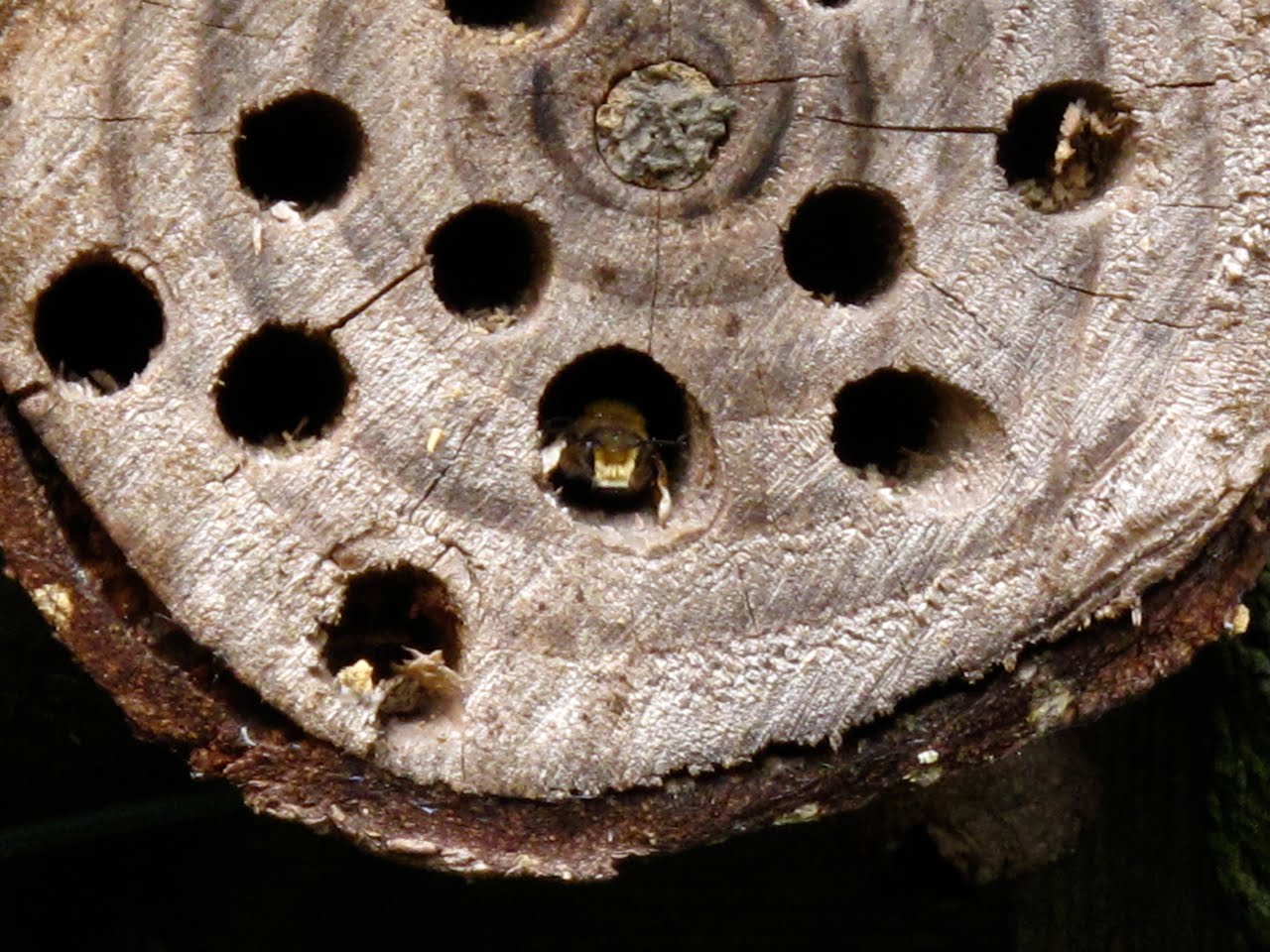 Leafcutter Bee In Tubular Nest
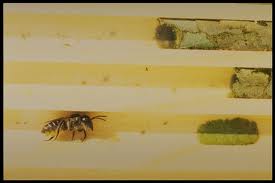 Leafcutter Bee Laying Eggs Between Leaf Layers
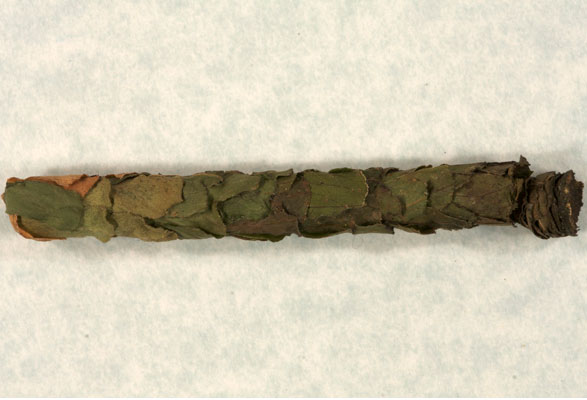 Leafcutter Bee Lays Eggs Between Leaf Layers
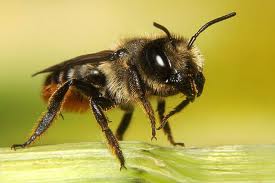 Leafcutter Bee
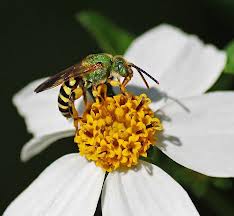 Sweat Bee
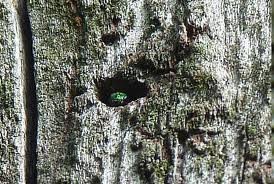 Sweat Bee Nest
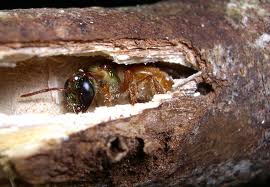 Sweat Bee Nest
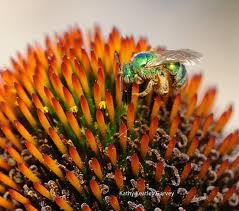 Sweat Bee
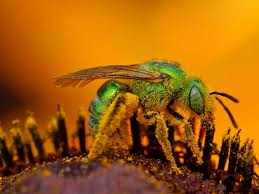 Sweat Bee
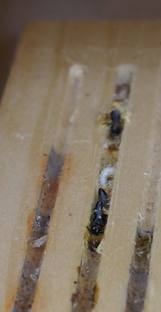 Sweat Bee Nest
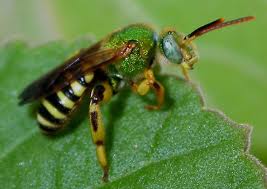 Sweat Bee
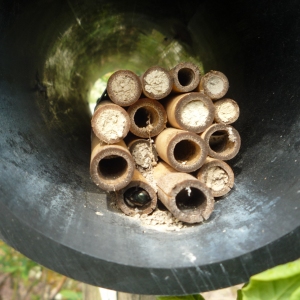 Sweat Bee Nest
Tubes
[Speaker Notes: Nectar and pollen packed in cells with egg and mudded in make up the sweat bee nest.]
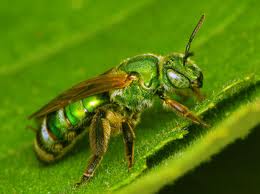 Sweat Bee
Aka
Halicid Bee
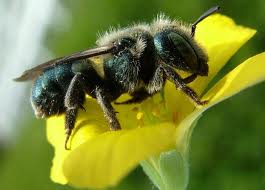 Mason Bee
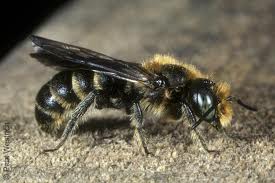 Mason Bee
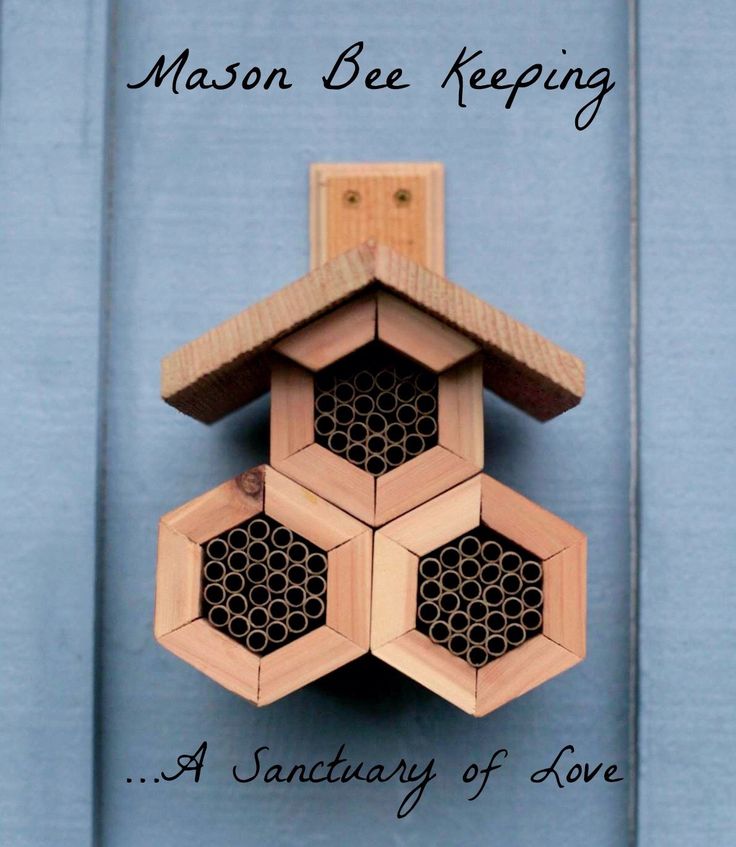 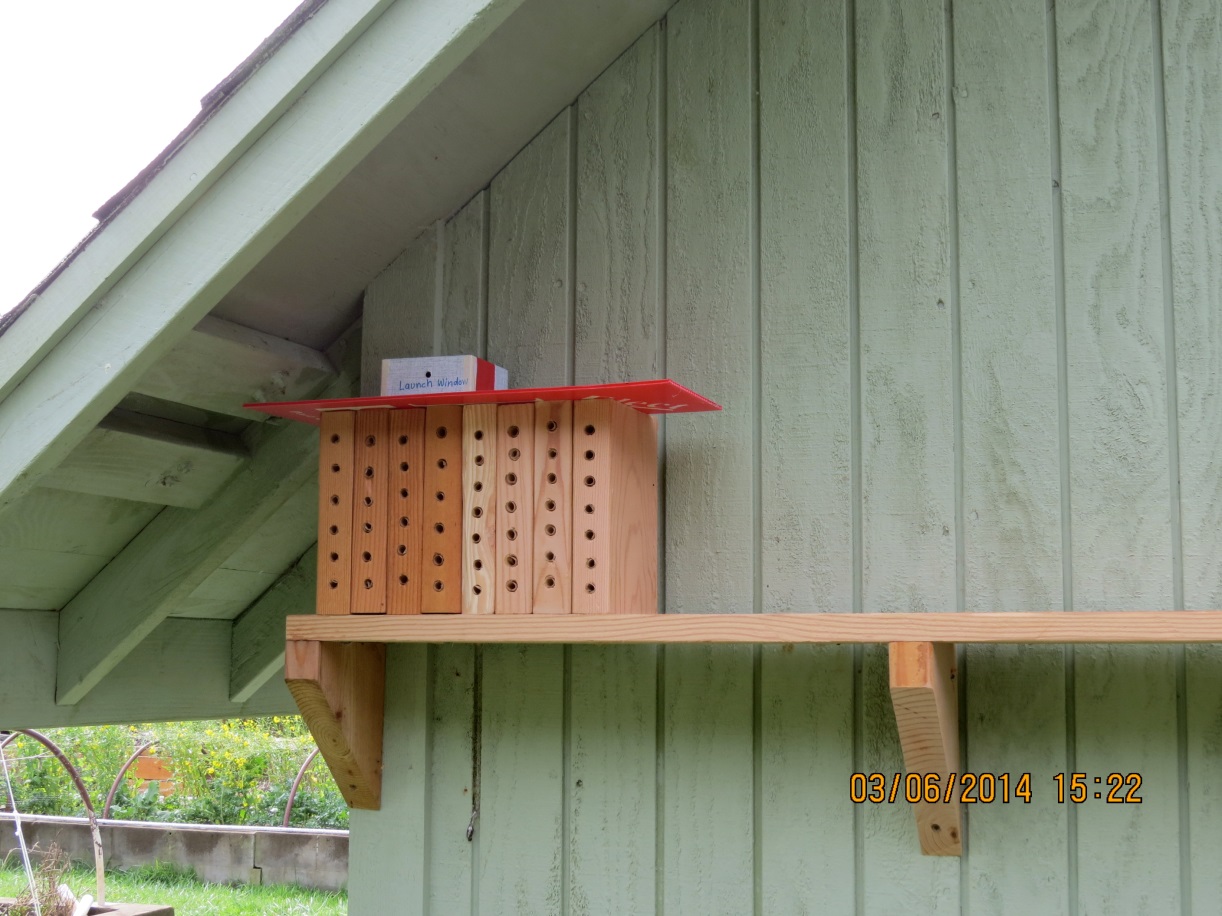 Mason Bee
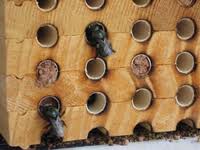 Mason Bee
[Speaker Notes: Mason bees are commercially available to pollinate or aid in honeybee pollination in apples and other tree fruits.]
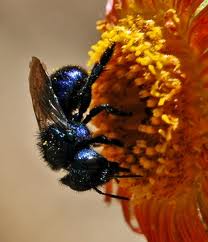 Mason Bee
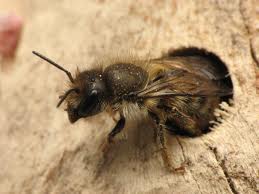 Mason Bee
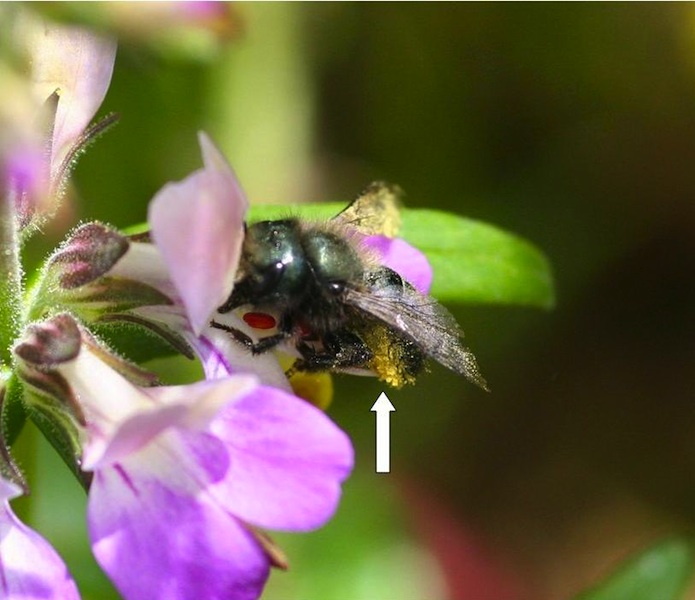 Mason Bee
Types: Mason Bee

Blue Orchard Bee

Hornfaced Bee
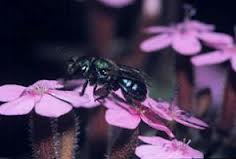 Mason Bee
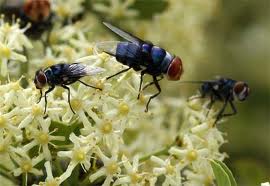 Big Headed Fly
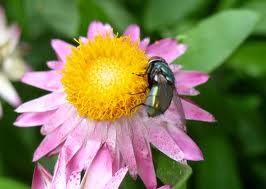 Blow Fly
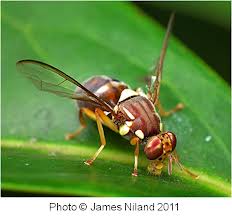 Fruit Fly
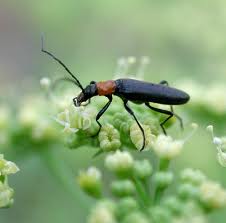 Parsley Beetle
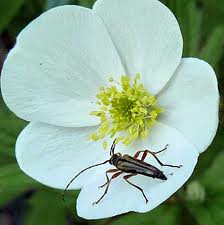 Long Horned 
Beetle
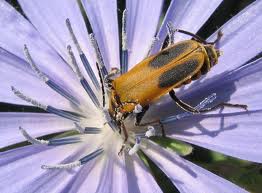 Soldier Beetle
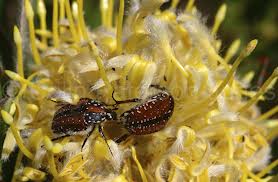 Scarab Beetle
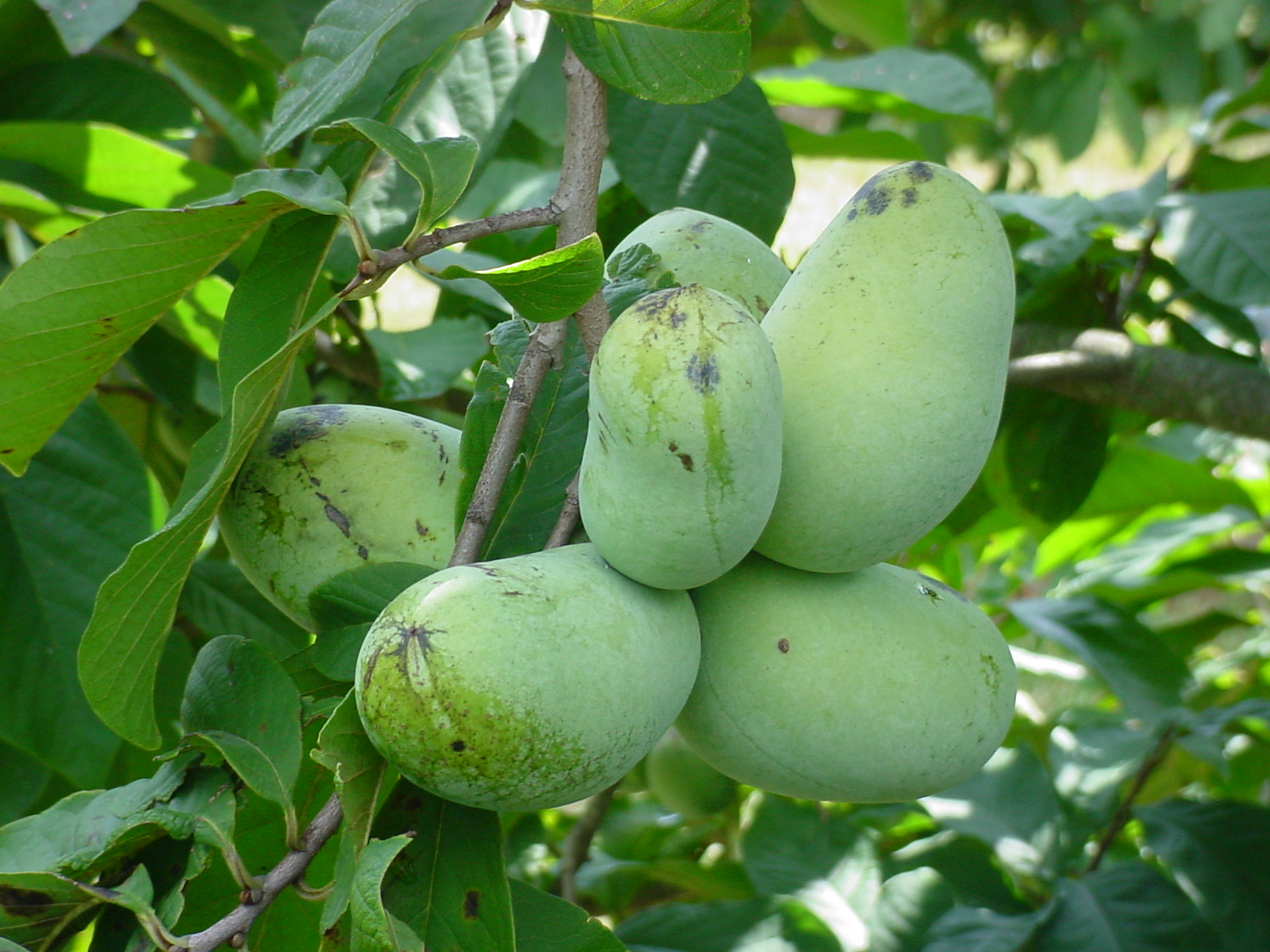 Paw Paw
[Speaker Notes: Recent research in North Carolina found that honeybees and common pollinators are not very effective for Paw Paw trees.]
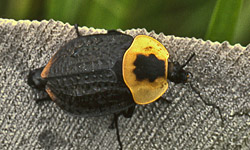 Blow Fly
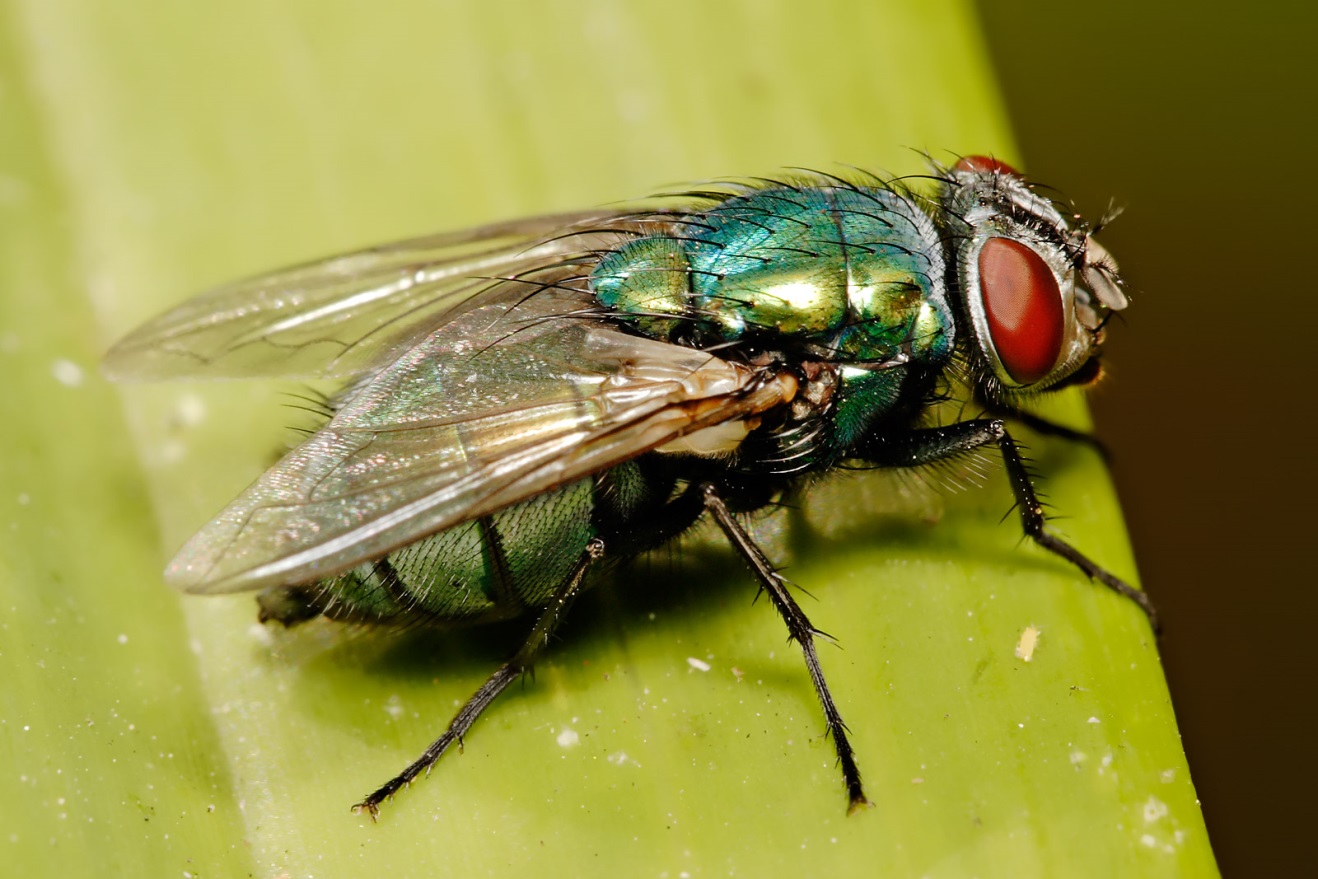 Carrion Beetle
[Speaker Notes: Adding carrion (dead animals) to the Paw Paw grove attracted Carrion beetles and blow flies which also visited the foul smelling flower aiding in pollination.]
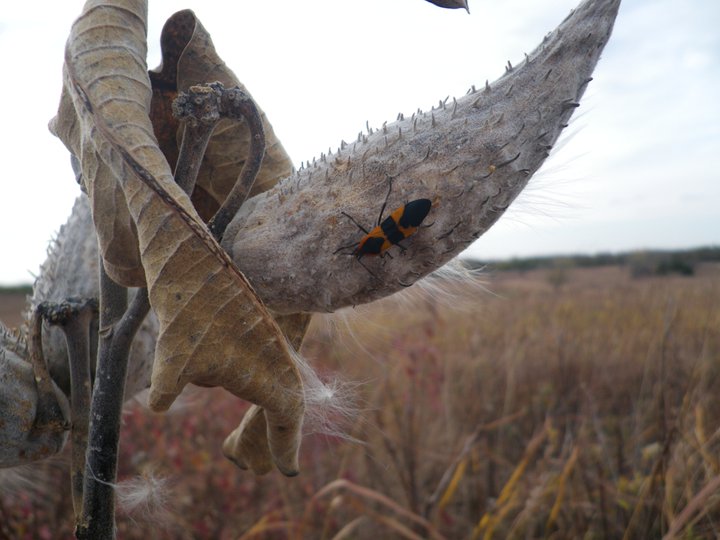 Reticulated Netwinged Beetle
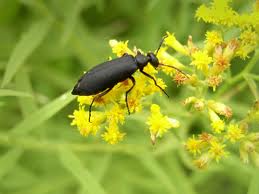 Blister Beetle
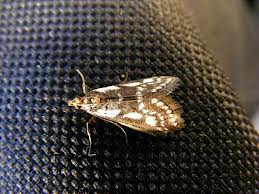 Caesia Moth
[Speaker Notes: Moth and butterfly species are also good pollinators.]
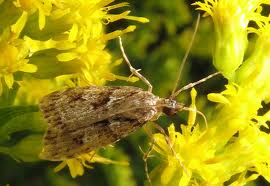 Cranbid Moth
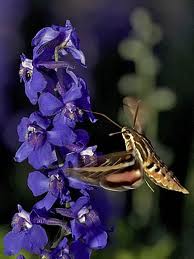 Sphinx Moth
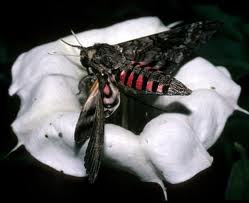 Hawk Moth
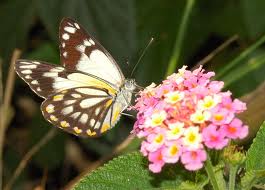 Caper White Butterfly
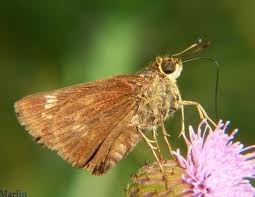 Glassywing Skipper  Butterfly
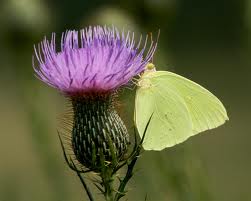 Cloudless Sulfur Butterfly
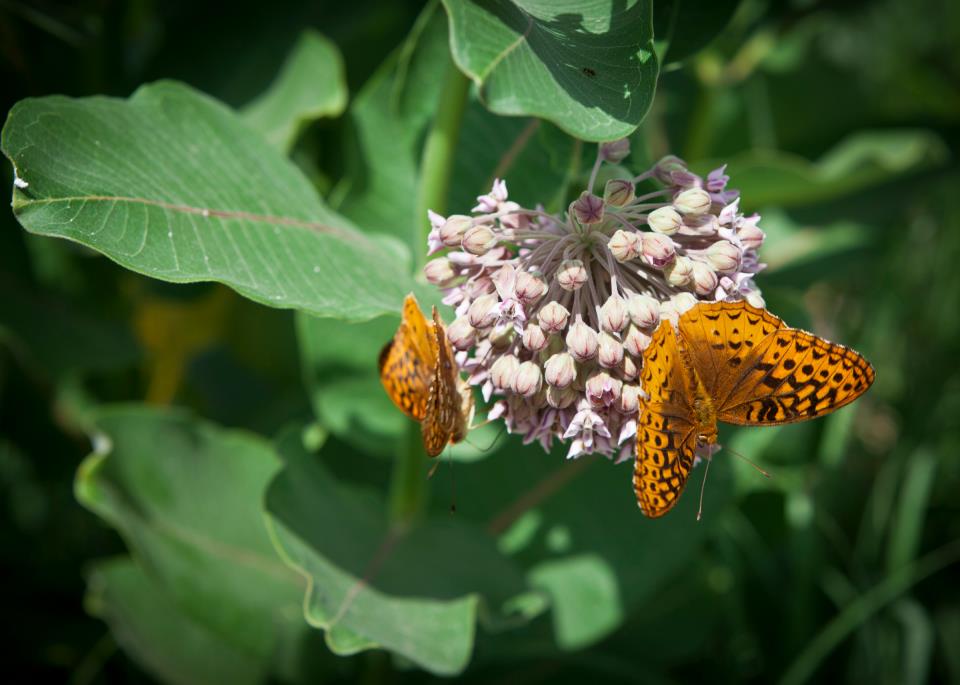 Homestead Butterfly
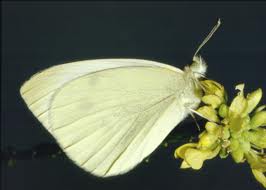 Cabbage Butterfly
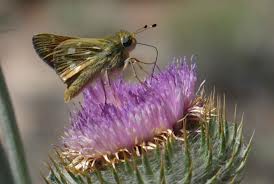 Branded Skipper
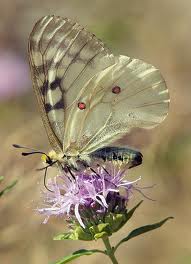 Parnassian 
Butterfly
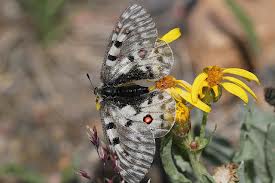 Parnassian Butterfly
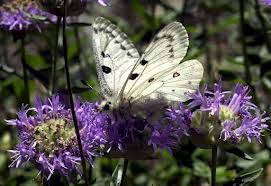 Parnassian Butterfly
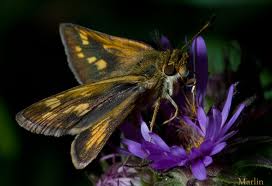 Peck’s Skipper Butterfly
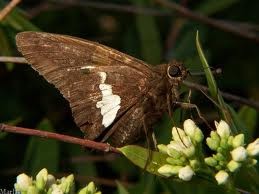 Silver Spotted Skipper Butterfly
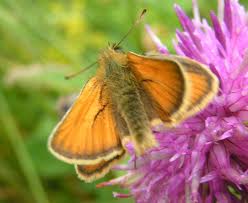 Small Skipper Butterfly
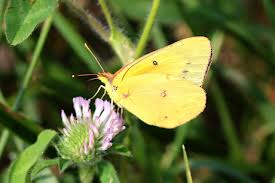 Sulfur Butterfly
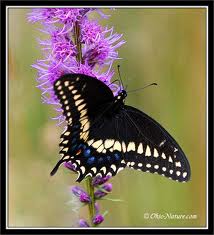 Black Swallowtail
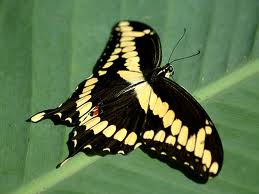 Giant Swallowtail Butterfly
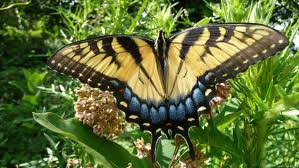 Yellow Swallowtail Butterfly
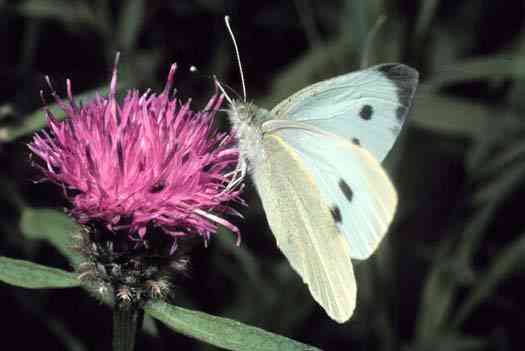 White Butterfly
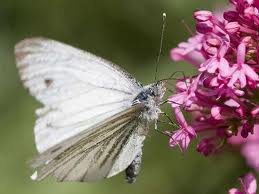 White Butterfly
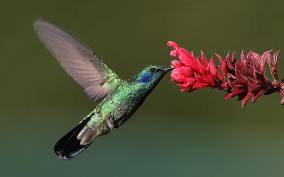 Hummingbird
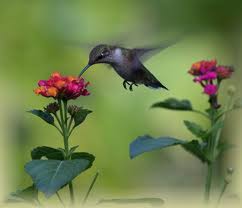 Hummingbird
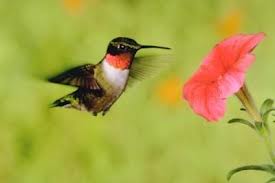 Ruby Throated Hummingbird
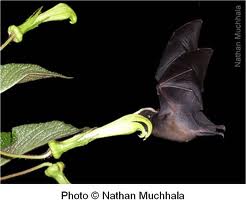 Long Nosed Bat
[Speaker Notes: There are 13 species of bats in Nebraska.  Nine stay year around and 4 migrate south in the winter months.]
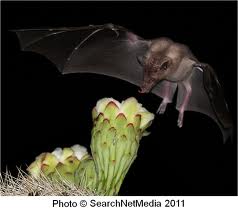 Greater Long Nosed Bat
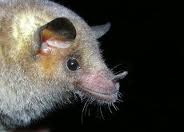 Mexican Long-nosed Bat
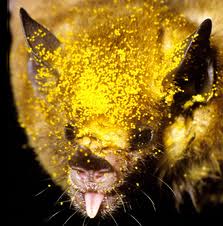 Lesser Long
Nosed Bat
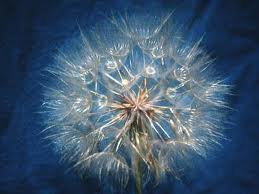 Wind
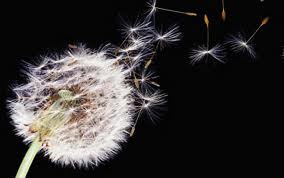 Wind
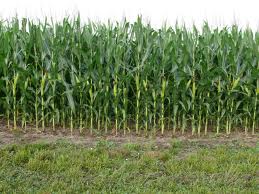 Wind
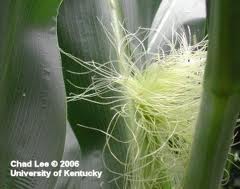 Wind
[Speaker Notes: Wind is the pollinator of choice in corn fields.]
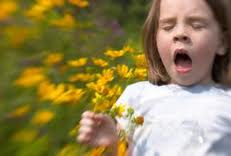 Wind
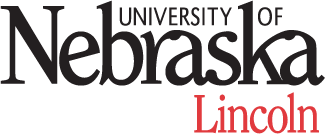 QUESTIONS
Paul C Hay, Extension Educator
1115 West Scott Street
Beatrice  NE  68310

(402) 223-1384
Fax: (402) 223-1370

Email: phay1@unl.edu
Website: www.gage.unl.edu
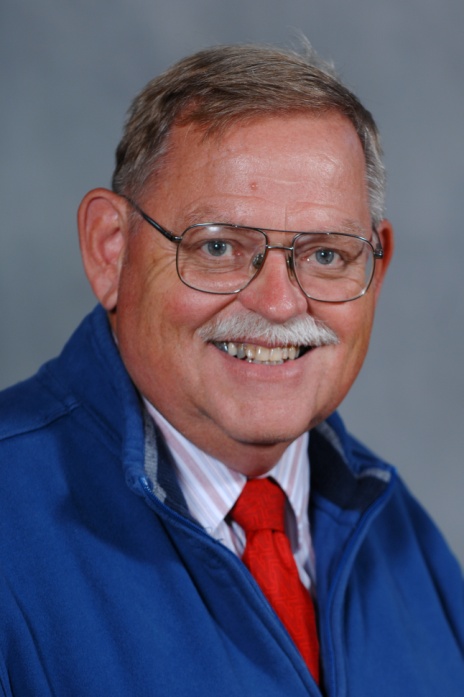 [Speaker Notes: Don’t hesitate to drop me an e-mail with your thought positive or negative  and any questions.]